CHEM 304 – 2/22/12
I.C. Stratospheric chemistry: Ozone Depletion
• Quantifying O3 depletion chemistry:
			- How much faster is Path #1?
			- HOx cycles: Hi vs LO …
• Observations - how much O3 depletion? 
• Preview: Ozone hole chemistry
READ CH 2
QUIZ AVE = 18/20
Which cycles deplete the most Ozone?
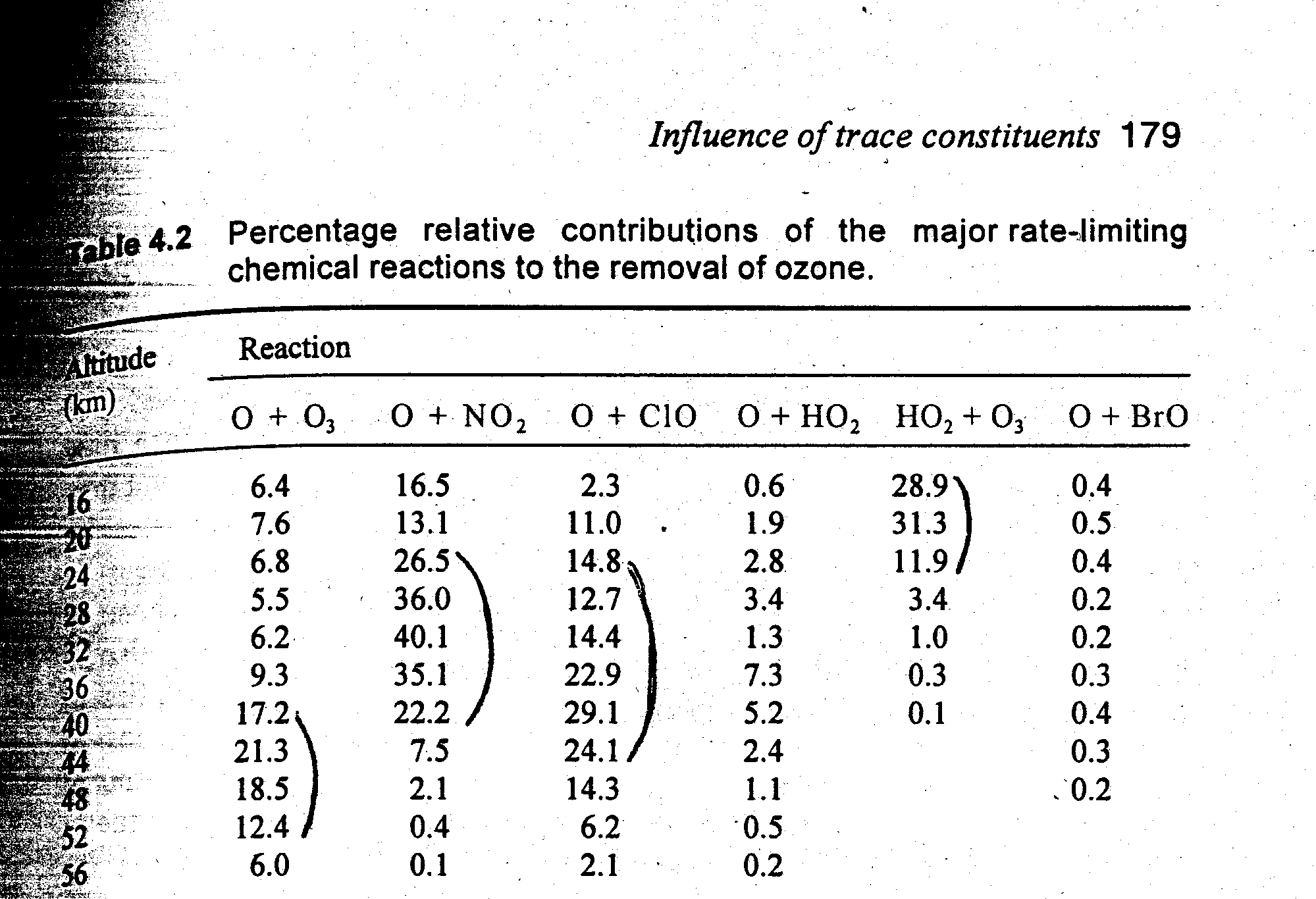 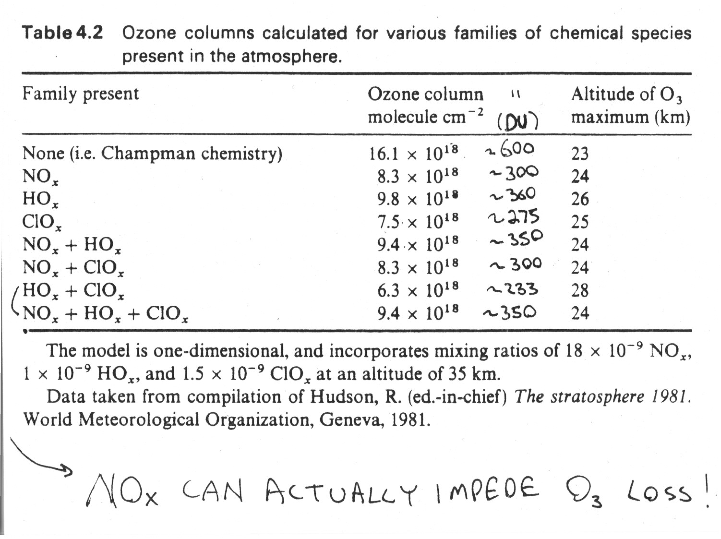 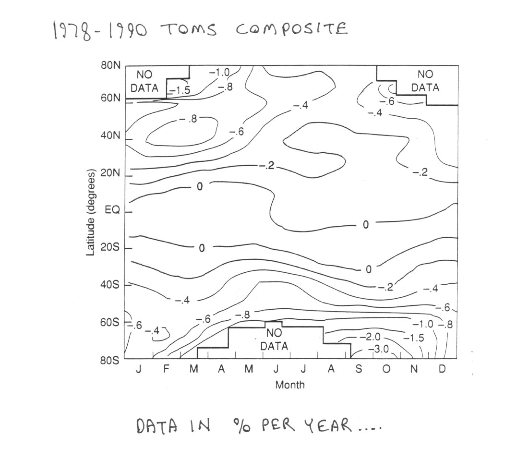 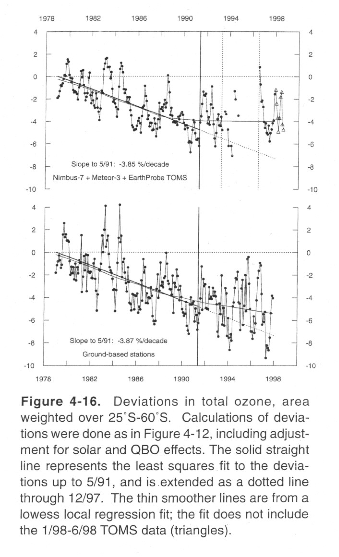 Phase-out of Ozone Depleting substances and its effect …
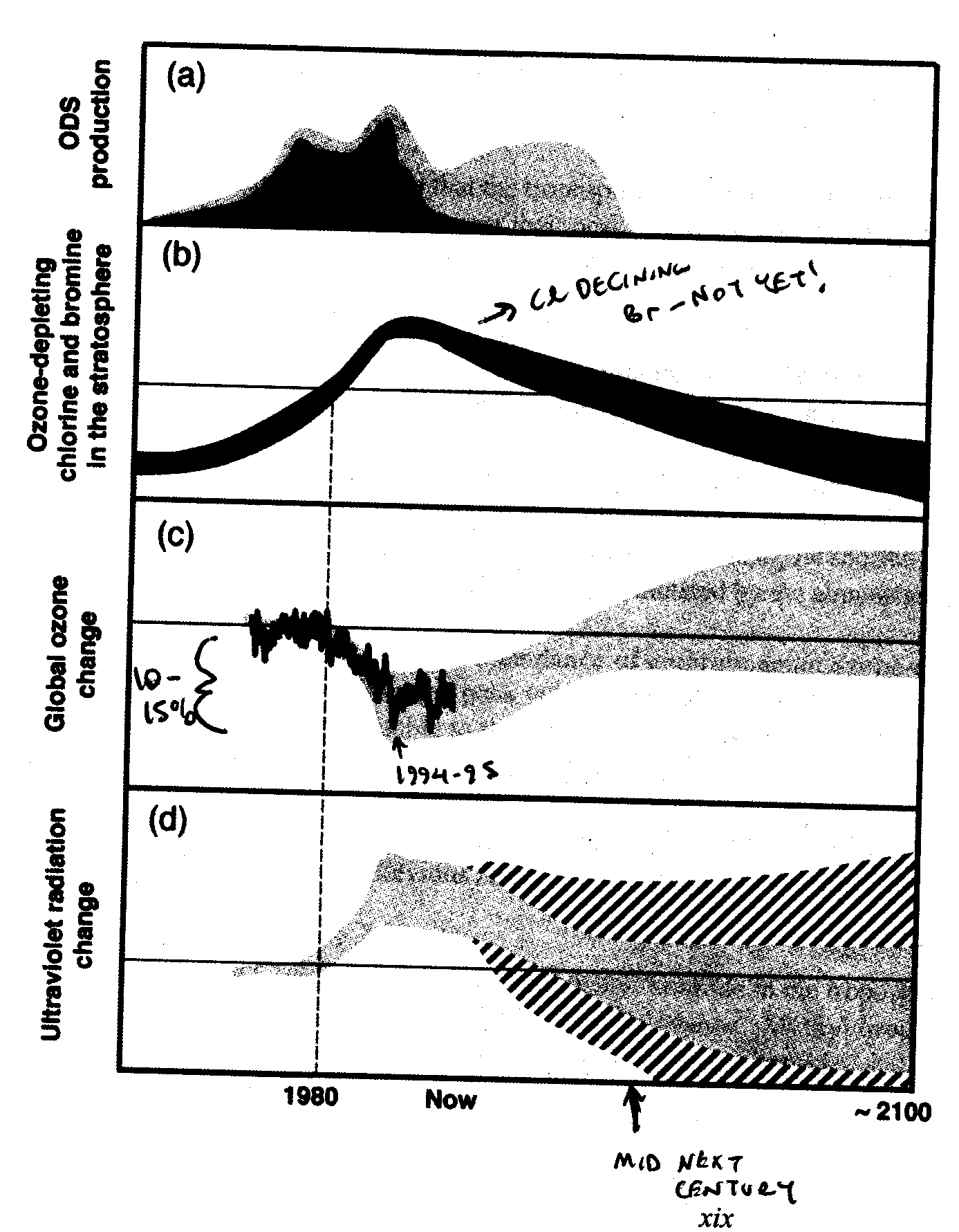 http://www.youtube.com/watch?v=LSuNPbT-uvo&NR=1


http://www.youtube.com/watch?v=YSZY8dihDXk&feature=fvw  

http://www.youtube.com/watch?v=taTzqRHNIEc&feature=fvw

http://www.youtube.com/watch?v=qUfVMogIdr8&NR=1